抗原検査試薬格安キャンペーン
メーカー直交渉。
５月より個別包装へ変更（２０個入）
１回当たり1,320円(税込)
新型コロナウィルスの影響により、
宿のサービス品質の中に「安全安心」というキーワードが最上位に来ています。そして、そのためには従業員の安全を守るところからスタートする必要があります。
NO More
クラスター!!
宿
旅館組合長の皆様へ
組合員の皆様のために、組合ごとの注文(注文書①)をお待ちしております。施設ごとの注文(注文書②)も承っております。
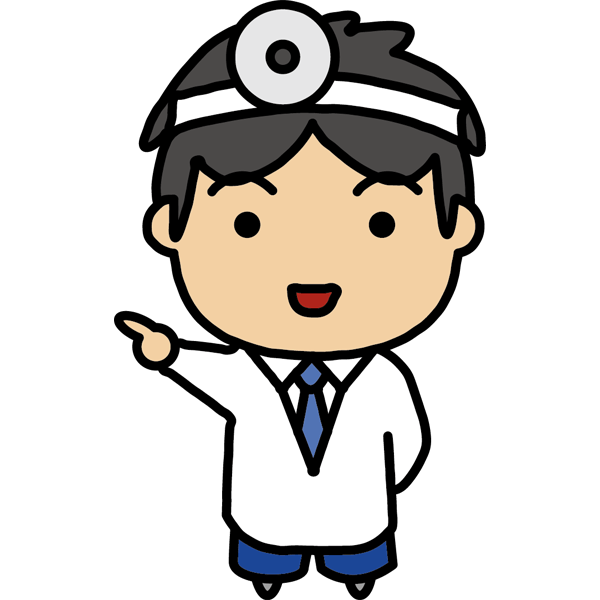 心
言
全
安
宣
安
■ 全国旅館ホテル生活衛生同業組合連合会
東京都千代田区平河町２丁目５−５　　TEL 03-3263-4428
■ 詳しくは、取扱事業者　（株）ＳＫＴアライアンス　佐久間まで
　　　電話：０９０－３８１３－２０５４　メール：info@skt-a.co.jp
FAX : ０２７６－７３－７４３３
Mail : info@skt-a.co.jp
申し込まれる方は、以下をご記入いただき、FAXかメールでお送りください。
抗原検査試薬 組合用 注文書(注文書①)
注文時の
注意点
■ 注文単位数 
　１ロット : 20回分　２６，４００円(税込)＋配送料
■ 支払方法
　商品に請求書を同封致します。確認後、代金をお振込み下さい。
注文日時
2021年　　月　　日
受付番号
組合名
所在地
〒
※ 商品の送り先が同上と異なる場合はご記入ください。
商品の送付先
〒
代表者名
担当者名
電　話
FAX
Mail
ロット ×  ２６，４００円(税込)
注文額
注文額合計
円(税込)
※ 商品のお届け日数は、おおよそ７日程度を見込んでください。　　　　　　　　　　　　　　　　　配送状況で遅れる場合がありますことをあらかじめお断り申し上げます。
●問合先
FAX : ０２７６－７３－７４３３
Mail : info@ info@skt-a.co.jp
申し込まれる方は、以下をご記入いただき、FAXかメールでお送りください。
抗原検査試薬 施設用 注文書(注文書②)
注文時の
注意点
■ 注文単位数 
　１ロット : 20回分　２６，４００円(税込)＋配送料
■ 支払方法
　商品に請求書を同封致します。確認後、代金をお振込み下さい。
注文日時
2021年　　月　　日
受付番号
施設名
所在地
〒
※ 商品の送り先が同上と異なる場合はご記入ください。
〒
商品の送付先
代表者名
担当者名
電　話
FAX
Mail
ロット ×  ２６，４００円(税込)
注文額
注文額合計
円(税込)
※ 商品のお届け日数は、おおよそ７日程度を見込んでください。　　　　　　　　　　　　　　　　配送状況で遅れる場合がありますことをあらかじめお断り申し上げます。
●問合先